1. 영동군 SNS 홍보단 5기 모집
6. 4.(화) ~ 6. 14.(금) / 25명(SNS 10명, 블로그 10명, 영상제작 5명)
.
기 획 감 사 과
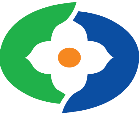 2. 6월 의원간담회
6. 5.(수) / 위원회 회의실
6. 20.(목) / 서면 심의
3. 달리는 국민신문고 운영을 위한 사전실무협의 
6. 5.(수) 15:00 / 감사팀 외 3명(권익위, 옥천군, 금산군)
달리는 국민신문고 운영 준비사항 사전 협의
.
4. 2024년 상반기 주요업무 추진실적 보고회
6. 7.(금) 10:00 / 상황실 / 부서장 보고
   ※ 군수님 하실 일 : 보고회 주재
.
5. 제323회 영동군의회 제1차 정례회
6. 10.(월) ~ 6. 27.(목) / 본회의장 및 위원회 회의실
.
기 획 감 사 과
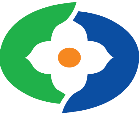 6. 2023년 기준 광업·제조업 조사 
6. 18.(화) ~ 7. 23.(화) / 13개 항목 / 방문 및 비대면 조사 병행
7. 6월「찾아가는 무료 법률상담실」운영 
6. 24.(월) 11:00 / 용화면사무소 / 우성 변호사 이세종
민사·형사 ·행정 ·가사소송, 법령해석, 세무상담 등
.
8. 2024년 상반기 건설사업장 점검
6. 24.(월) ~ 6. 28.(금) / 감사팀 1명, 해당 읍·면 군민감사관
도급액 5천만원 이상 건설사업장 점검
.
9. 제6차 조례규칙심의회
6. 25.(화) 08:20 / 상황실 
군 농업기계수리센터 설치 및 운영조례 시행규칙 일부개정규칙안 외 2건
.
기 획 감 사 과
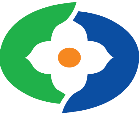 10. 국회 행정안전위원회 전문위원실 우리군 방문 
6. 27.(목) 10:00 / 전문위원 3명
지방소멸대응기금 및 노근리 평화공원 의견 청취
.
11. 2023년 회계연도 지방보조사업 성과평가 
6월 중 / 481개 사업 / 32,883,000천원
평가기준에 따른 부서별 자체평가 실시 후 최종점검
12. 소상공인, 전통시장 맞춤형 이동신문고
6월 중 / 영동전통시장 상인회 교육실
국민권익위원회 주관 / 전통시장 및 소상공인 대상 신문고 운영
.